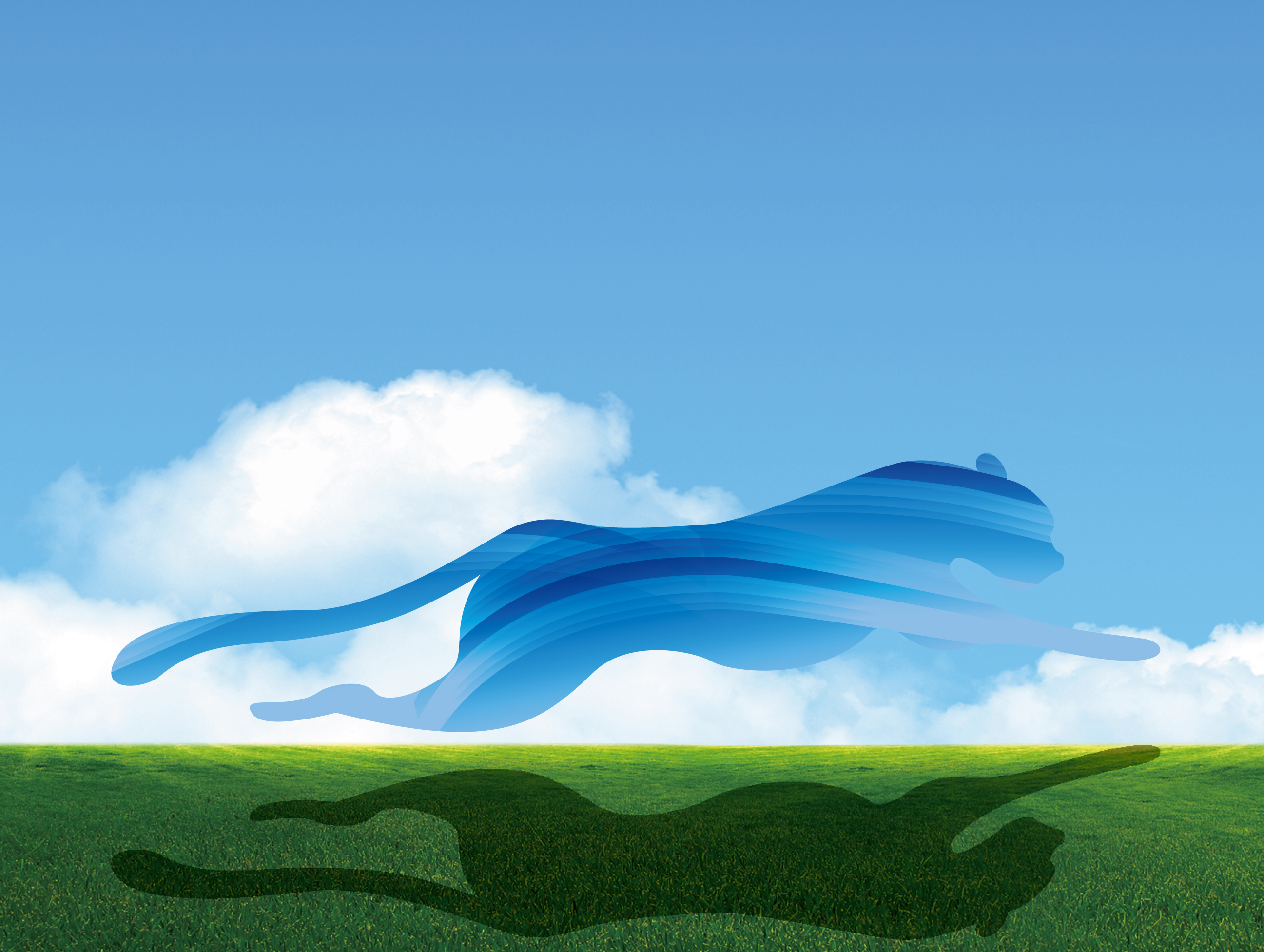 台灣雲端物聯網產業協會智慧照護SIG籌組暨產業需求討論會議
2017.10.30
議程
Service@twcloud.org.tw
索取簡報請Mail聯絡資料！謝謝！